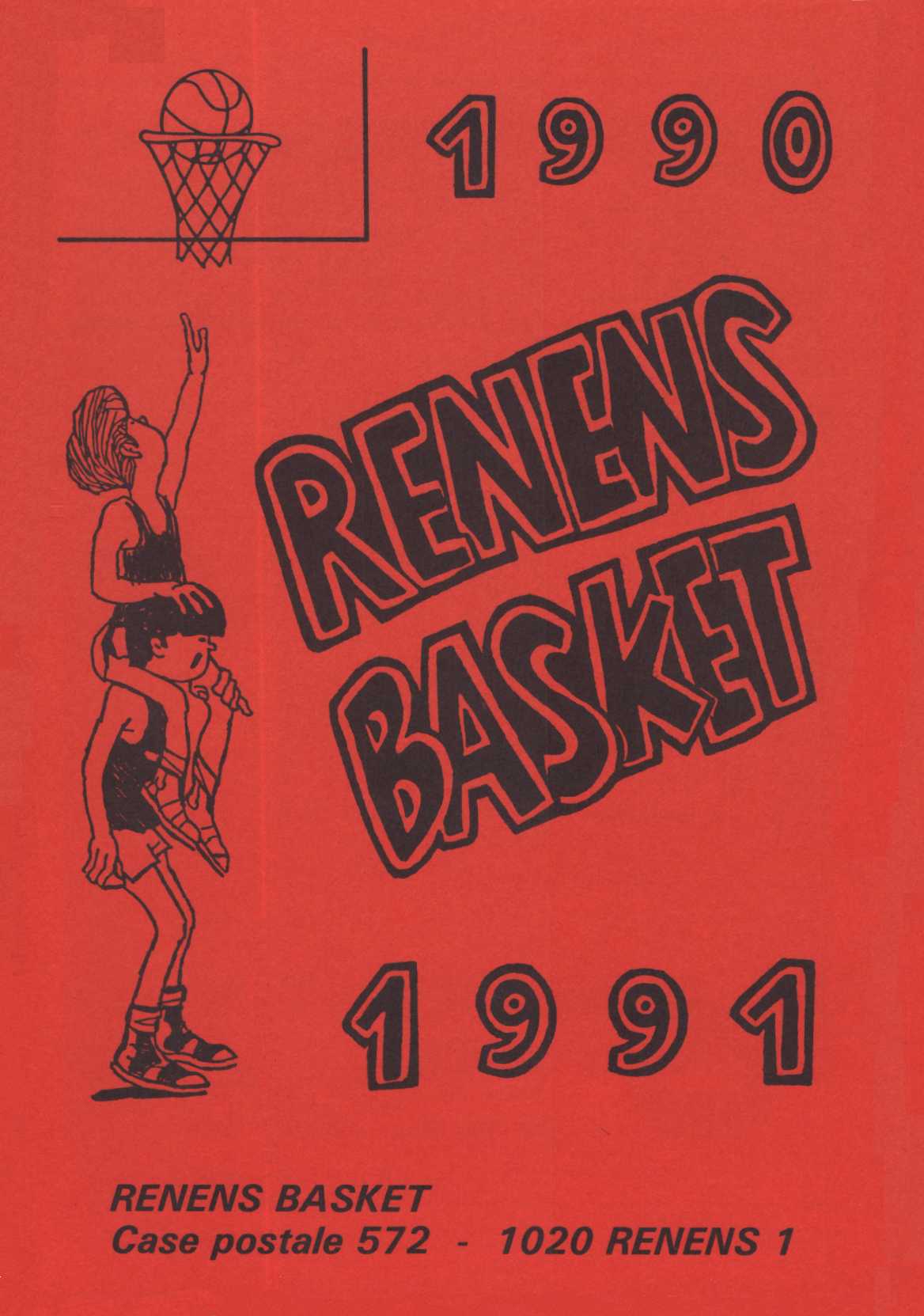 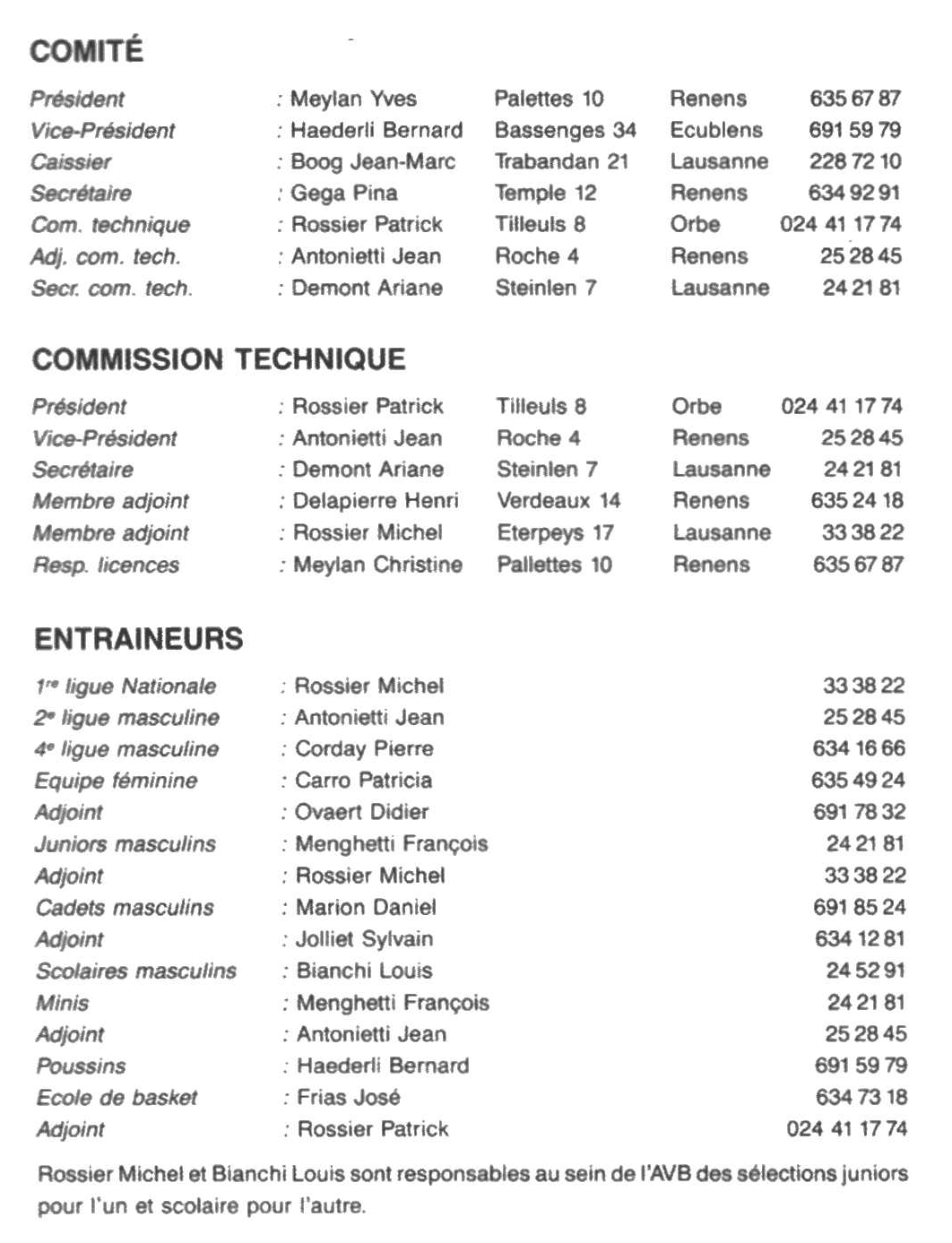 01.03.2020
1
Renens I 1ère LNM
1990
1991
B. Kostalic
M. Rossier
J-M Boog
D. Marion
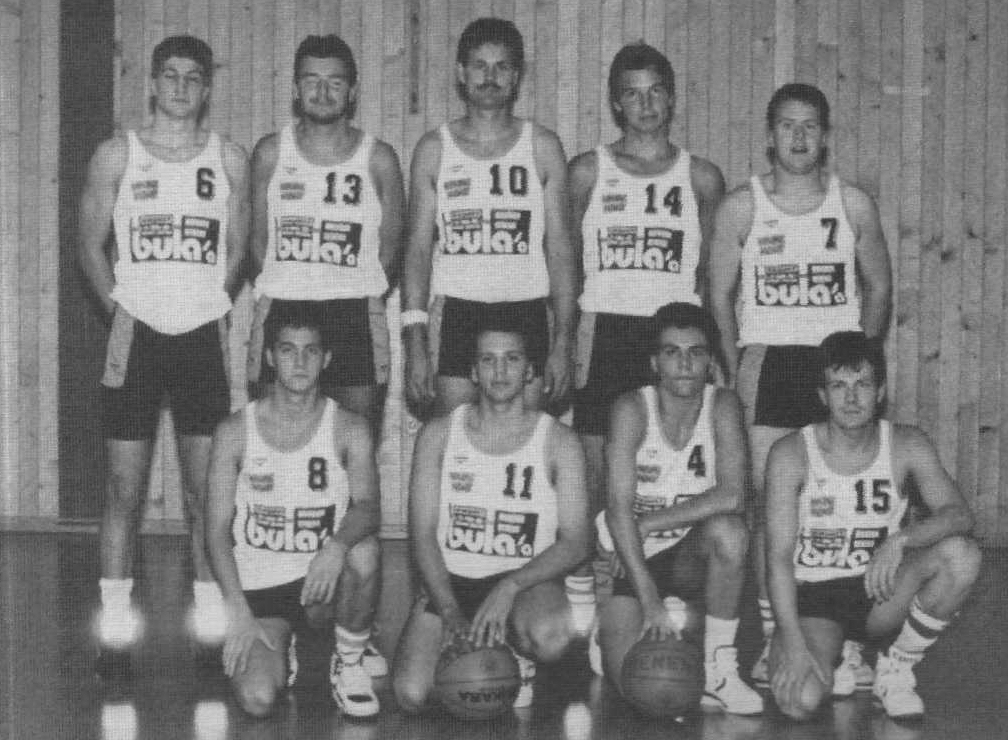 S. Jolliet
D. Ovaert
L. Mordacci
T. Allamand
L. Montangrero
01.03.2020
2
Renens I Féminines 2ème Ligue
1990
1991
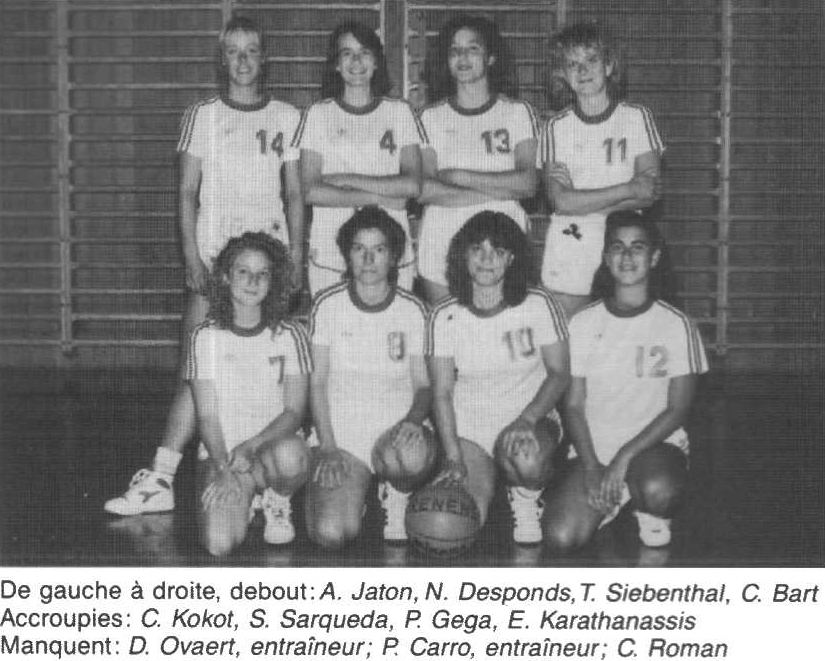 01.03.2020
3
Renens II 3ème Ligue
1990
1991
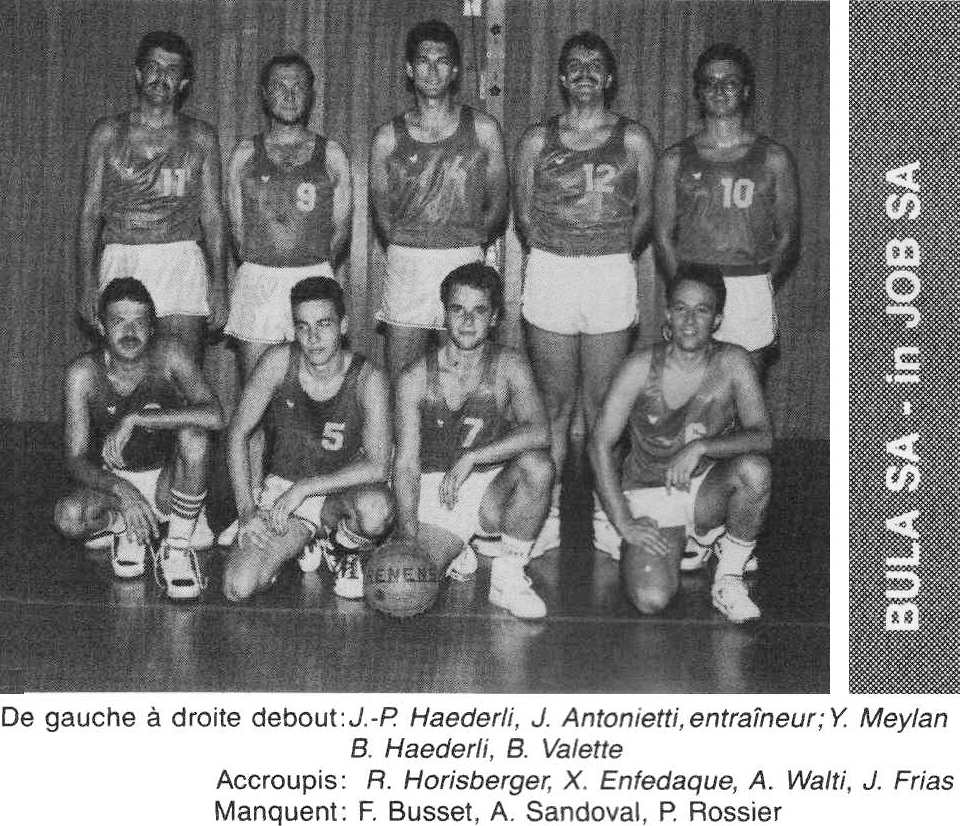 01.03.2020
4
Renens III 4ème Ligue
1990
1991
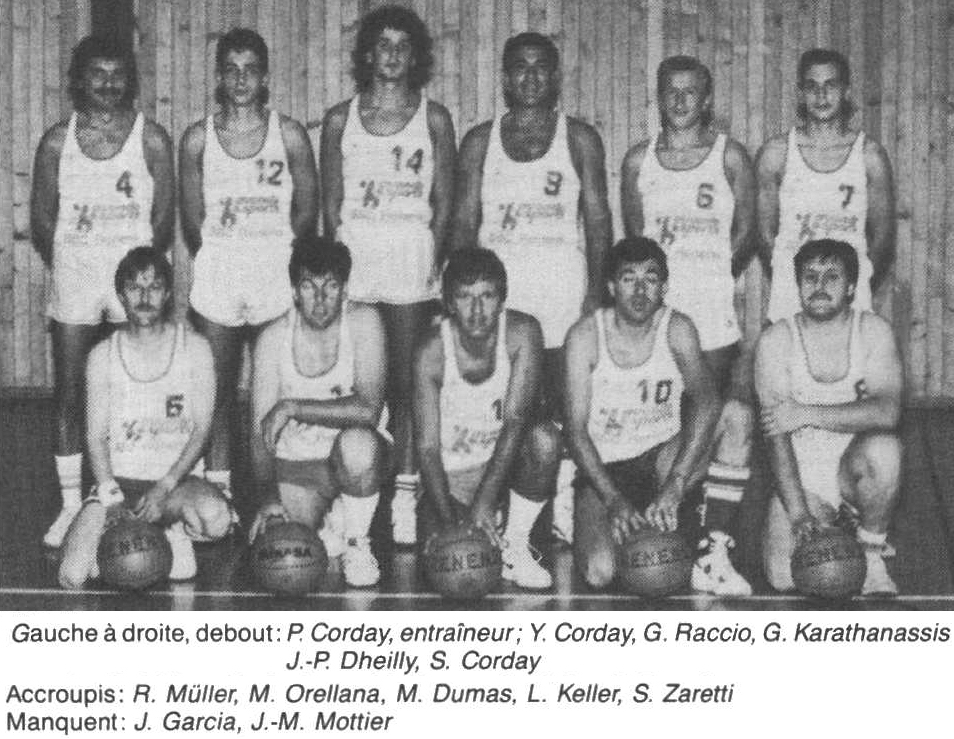 01.03.2020
5
Juniors
1990
1991
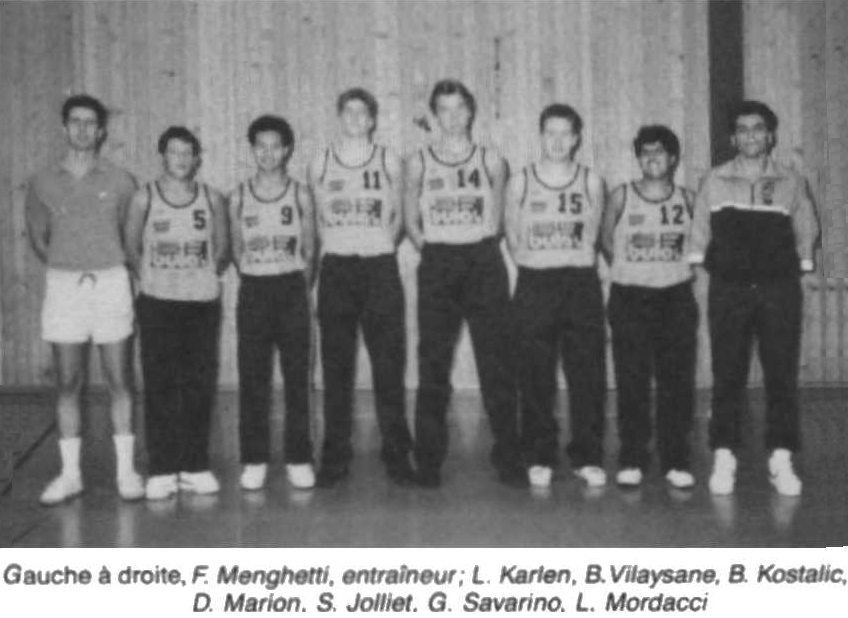 01.03.2020
6
Cadets
1990
1991
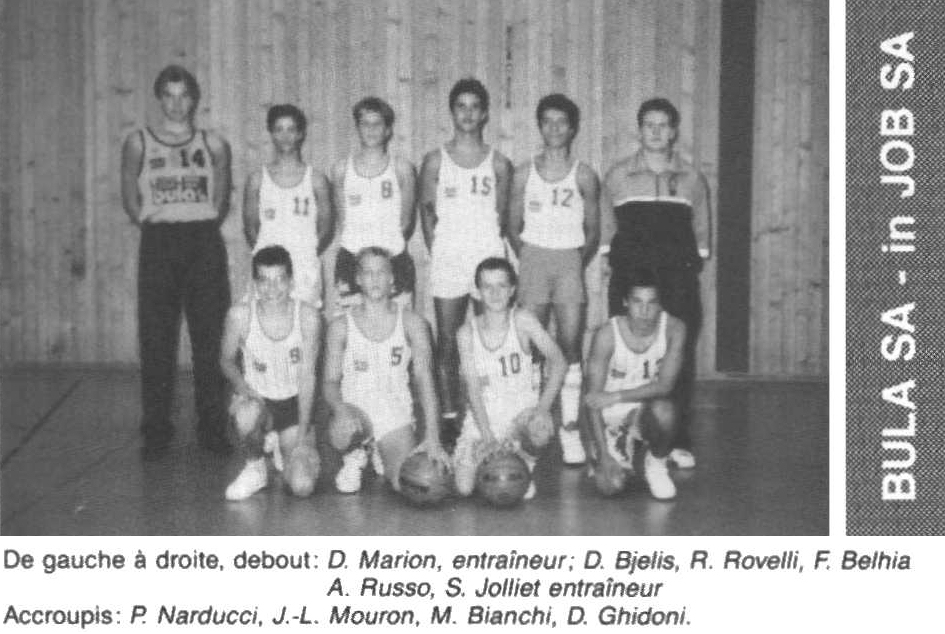 01.03.2020
7
Scolaires
1990
1991
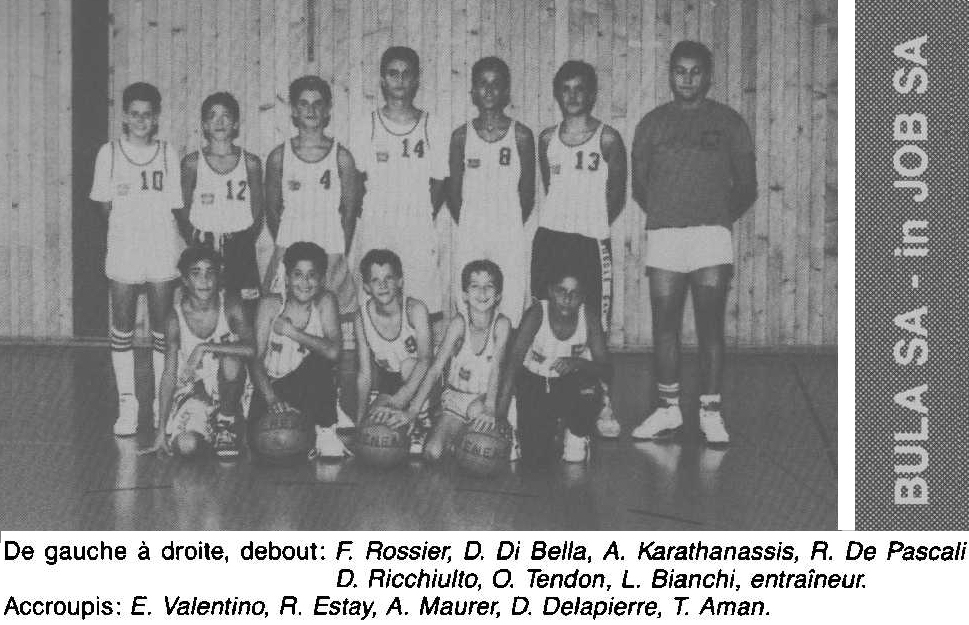 01.03.2020
8
Minimes
1990
1991
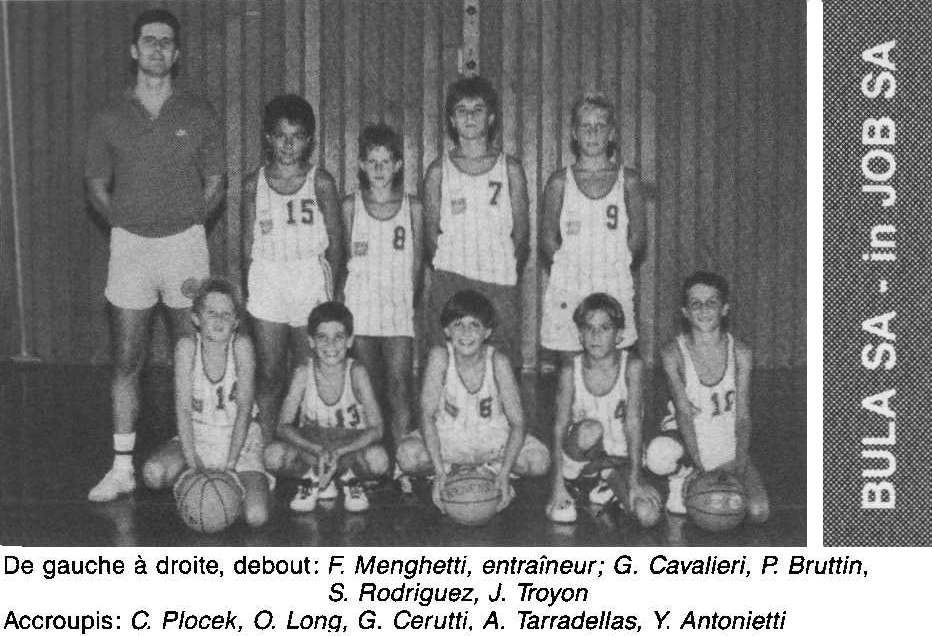 01.03.2020
9
Poussins
1990
1991
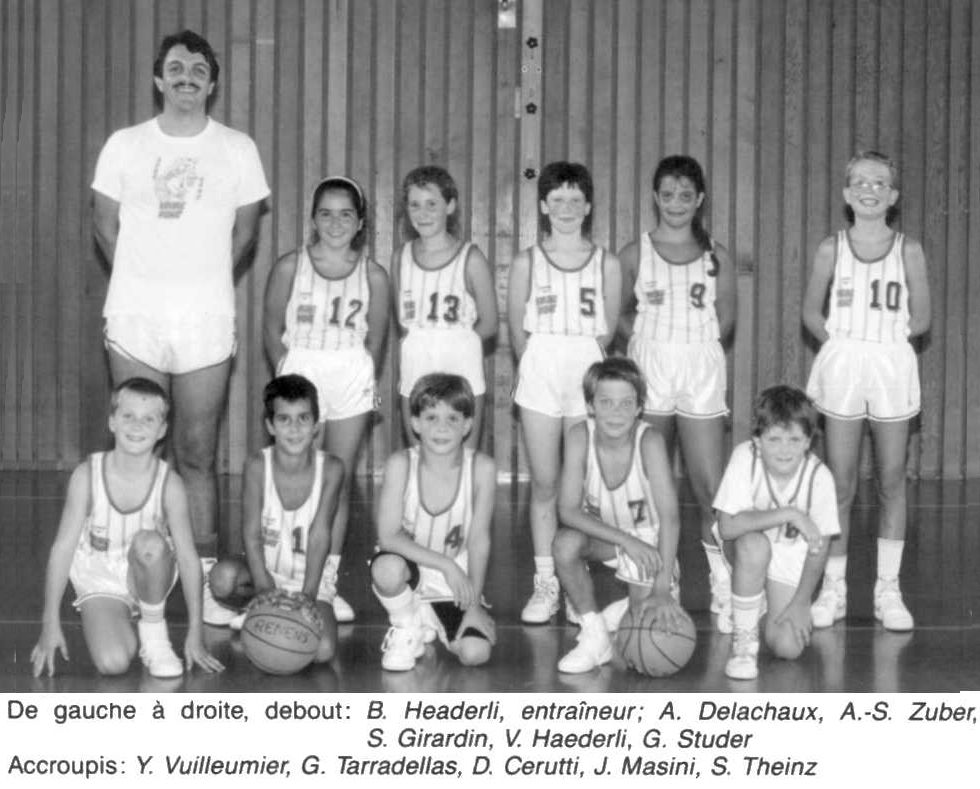 01.03.2020
10
Ecole d Basket
1990
1991
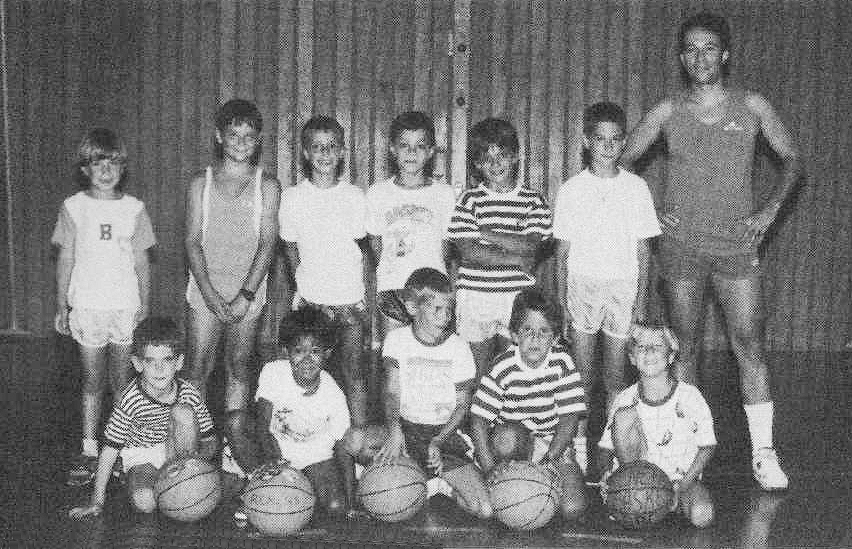 José Frias
Entraîneur
01.03.2020
11